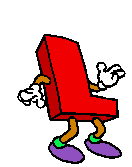 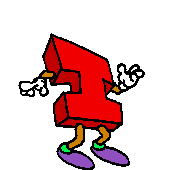 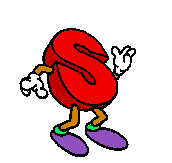 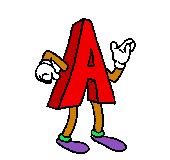 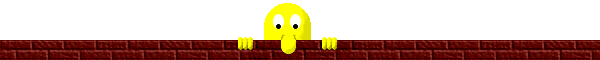 Zeichnungen
Der Heißluftballon Absturz